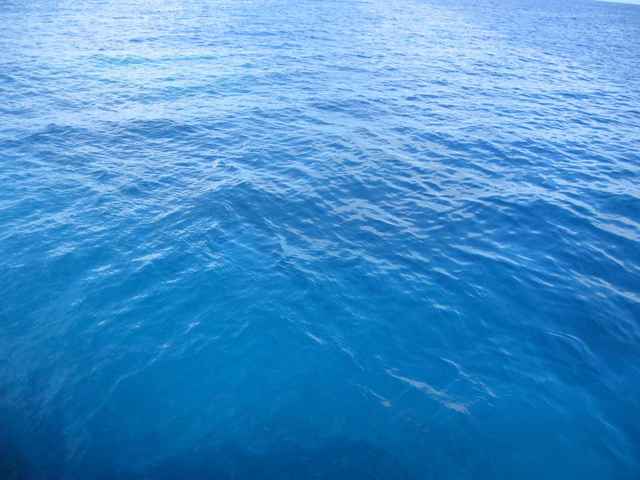 Развлечение на воде: «Летучий корабль»
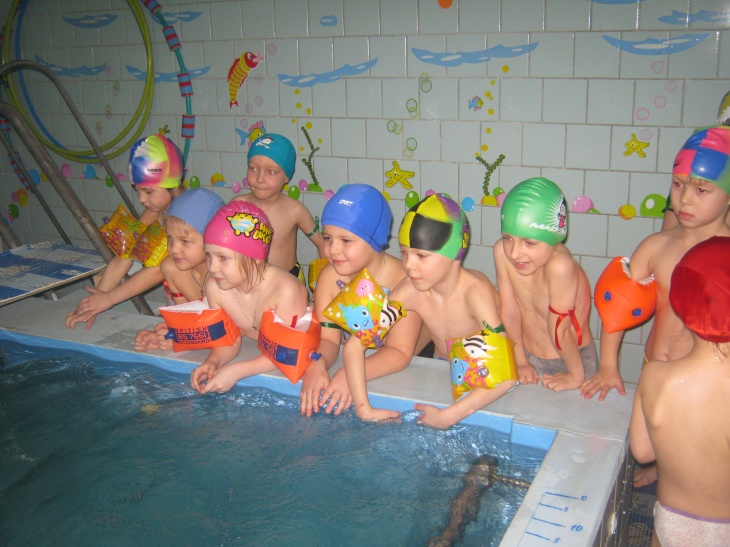 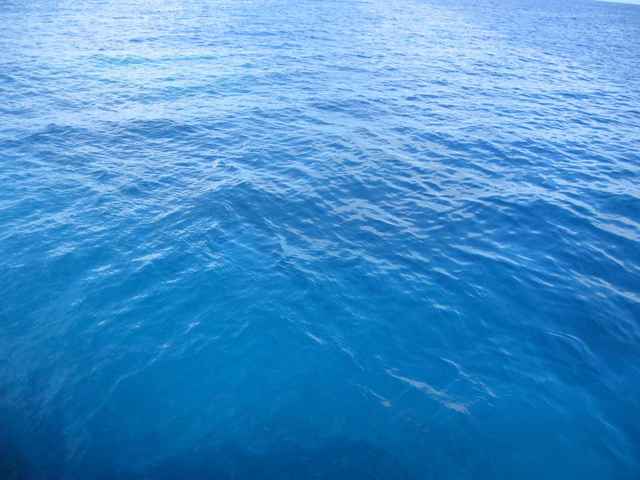 Где-то в море без дорогХодит, бродит осьминог,И кипящая волнаОсьминогу не страшна!
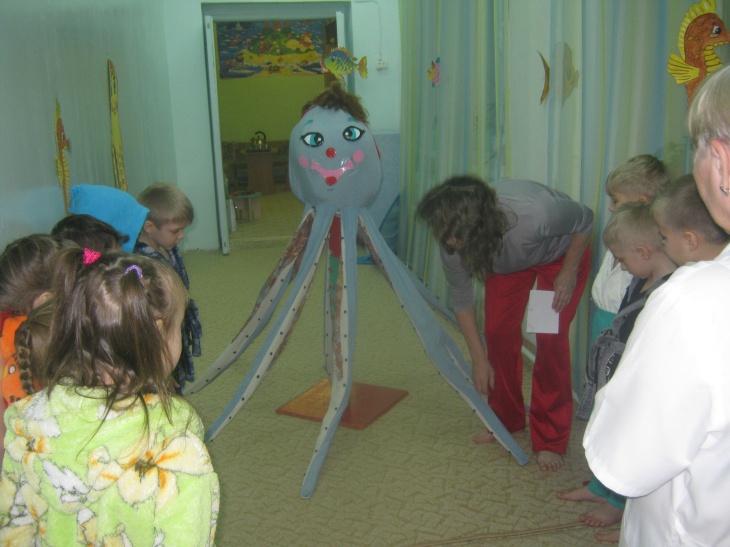 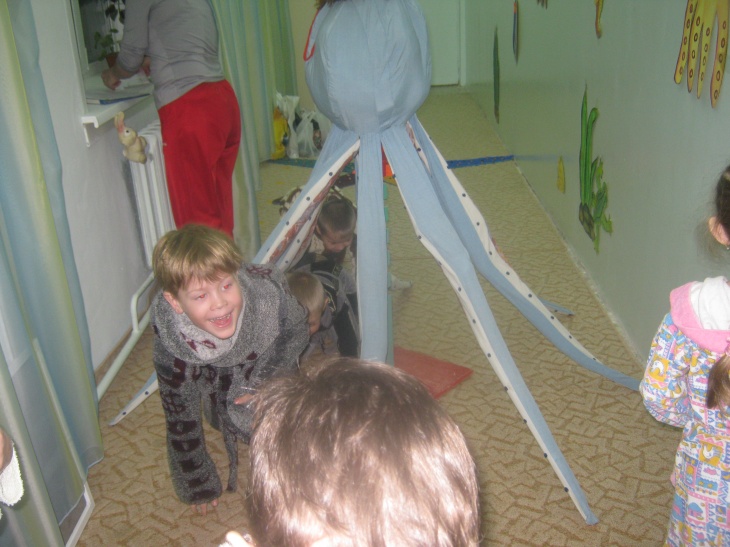 Осьминожек, осьминожек
У тебя так много ножек
Если  б ты играл в футбол
Не один забил бы гол!
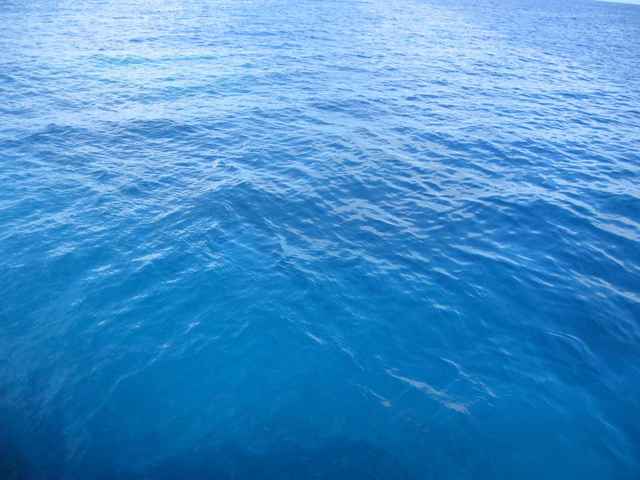 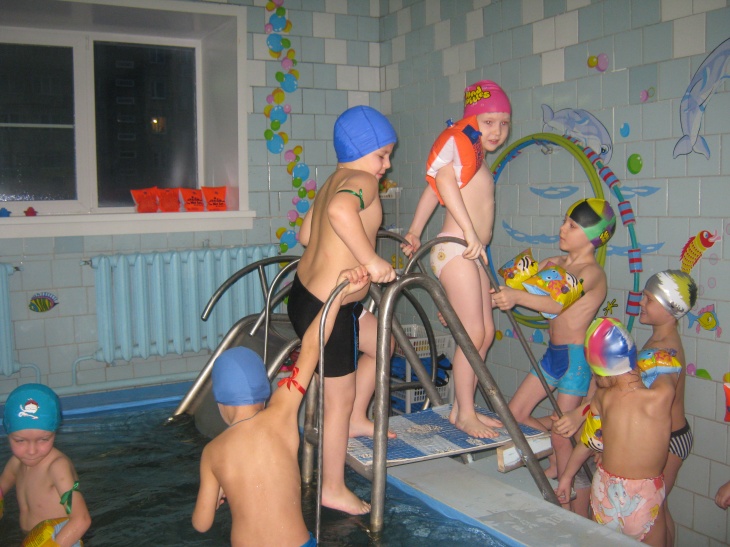 На носочках потихоньку в воду мы зайдем, Намочили мы ладошки, а теперь потрем. Зажимаем крепко нос, воздух набирается, А теперь одним прыжком в воду погружаемся.
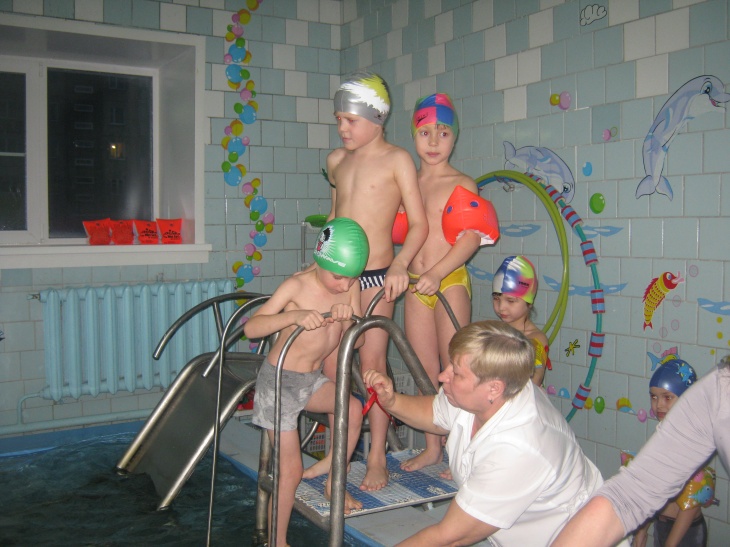 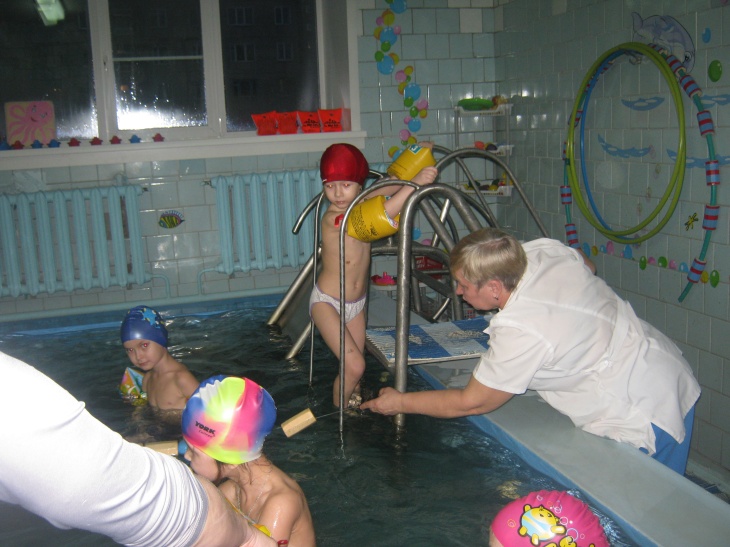 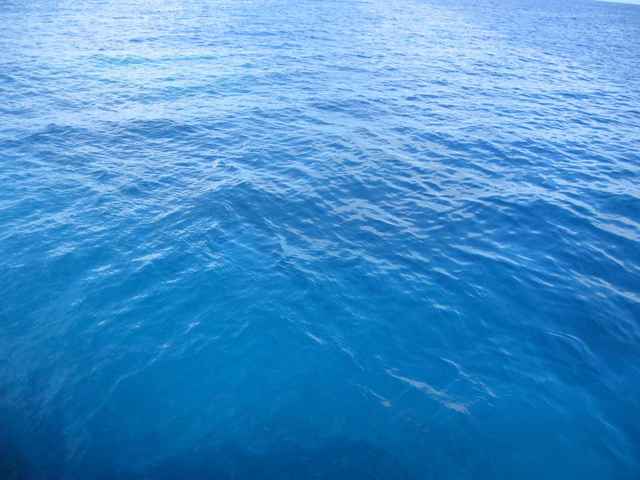 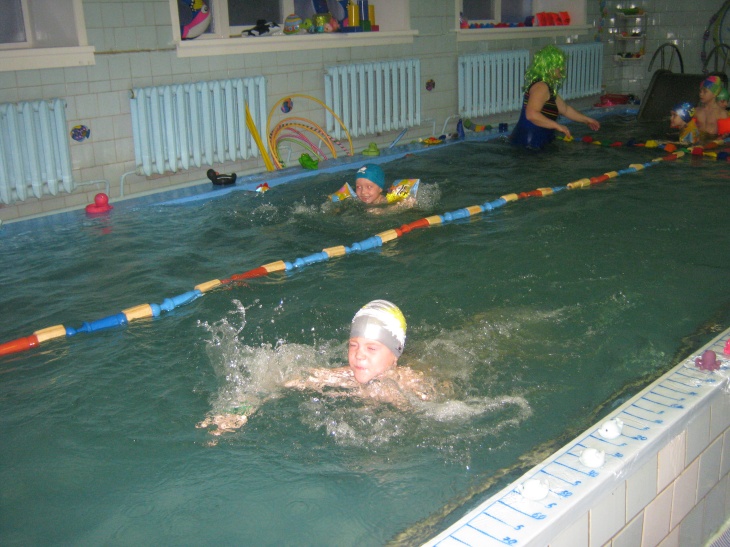 Мы сначала поплывем «по-собачьи», просто, Быстро ручками гребем – мы плывем на остров. А оттуда поплывем мы, наверно, брассом, Полпути преодолели мы одним лишь разом.
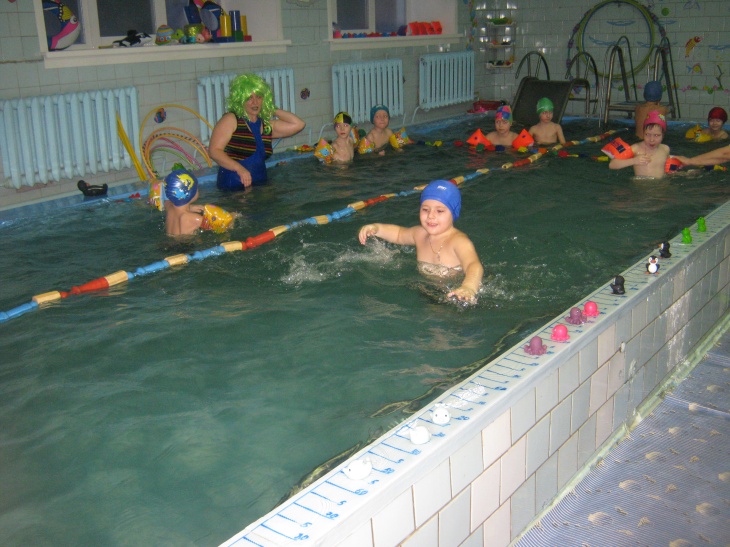 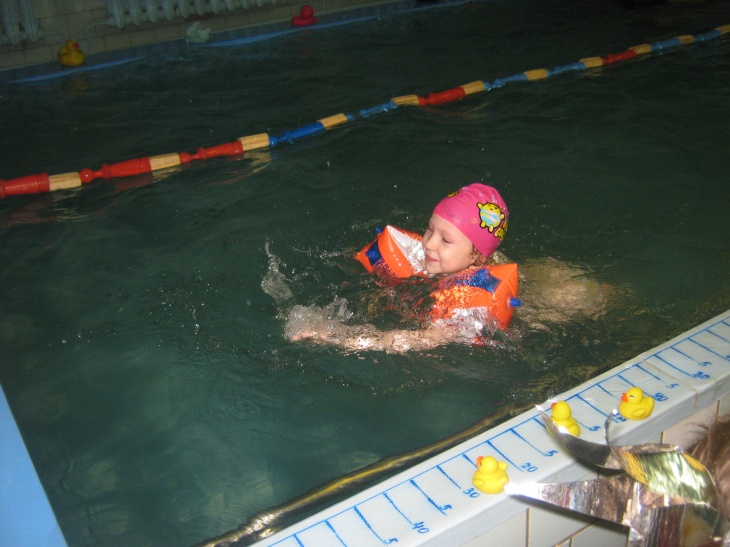 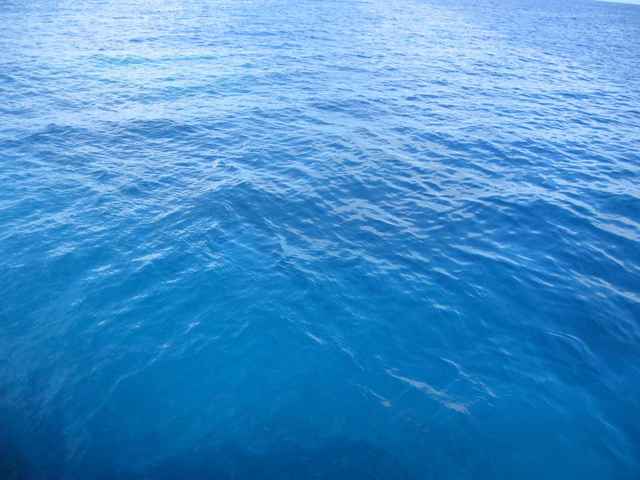 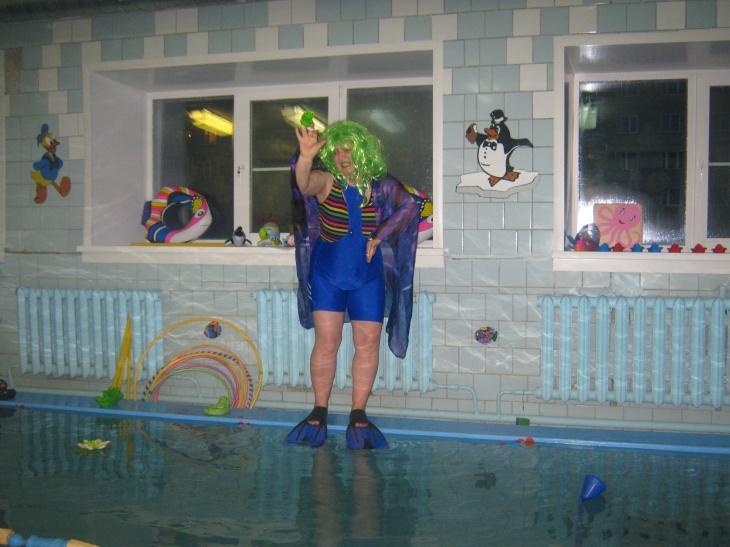 Давно молва по свету бродит-В низине топкой и сырой,Куда никто теперь не ходит,Живёт в болоте Водяной.Свои владенья охраняет,Лягушек что ли сторожит?Судьбу-Злодейку, проклинает,На жизнь унылую ворчит.О нём Русалки позабыли,Зачем им старый Водяной.В края заморские уплыли,Ну что за нравы, Боже Мой!И Леший по лесу не кружит,Сыграть в картишки, не идёт.Зазнался он, лесничим служит,Как человек, в избе живёт.
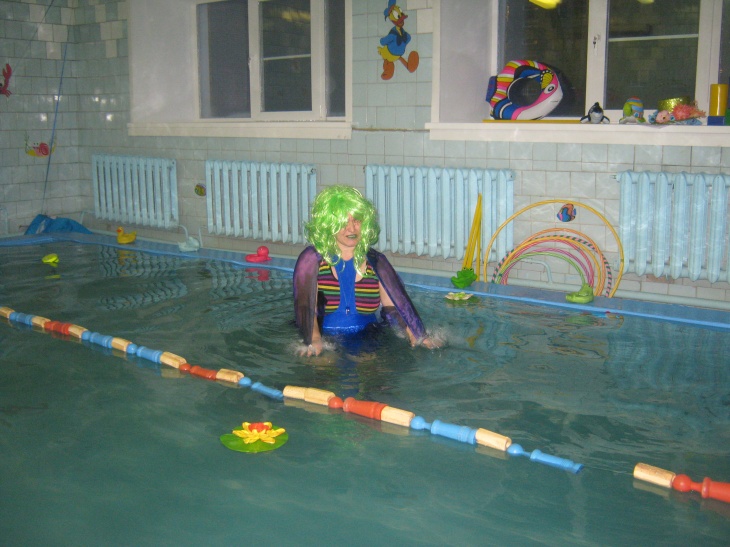 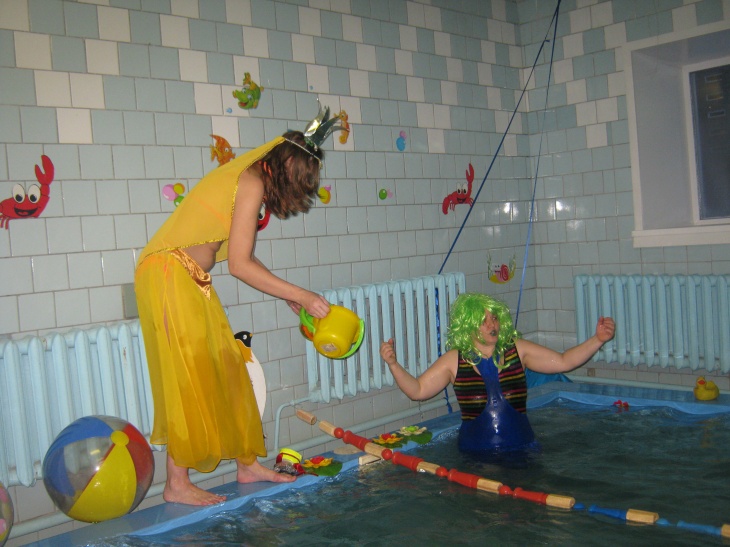 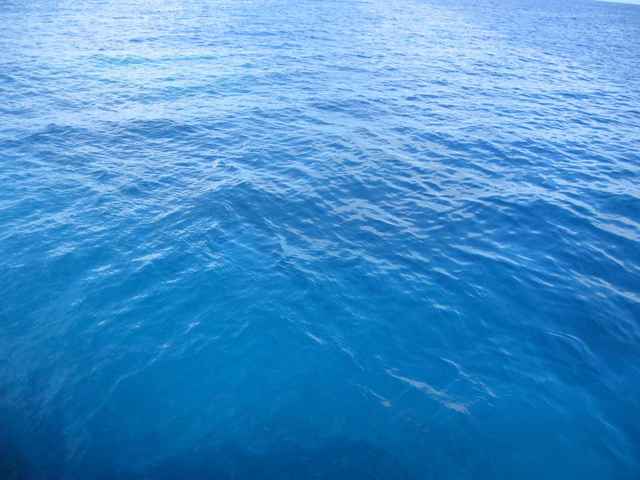 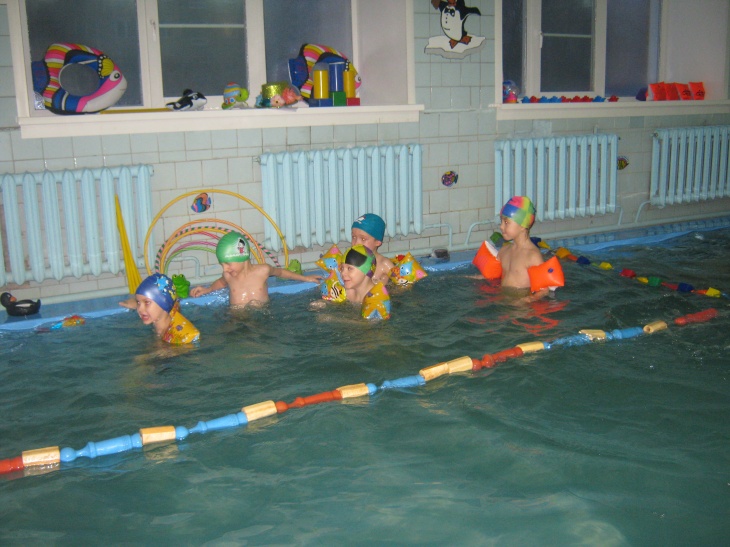 Плаванье – навык необходимИ маленьким детям, и даже большим, Это залог безопасности всех, Это здоровье, радость, успех.
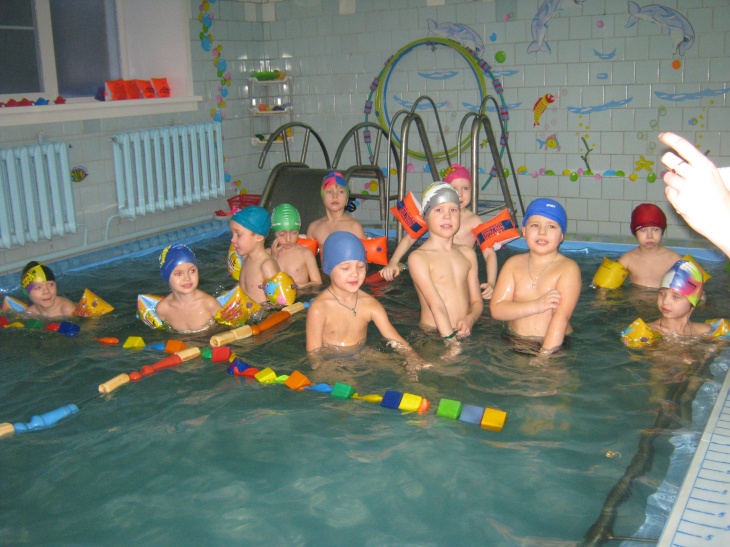 В воде человек организм закалит,
Сосуды и сердце свое укрепит,
Он будет и сильным, и стройным всегда,
И в этом поможет вам только вода.
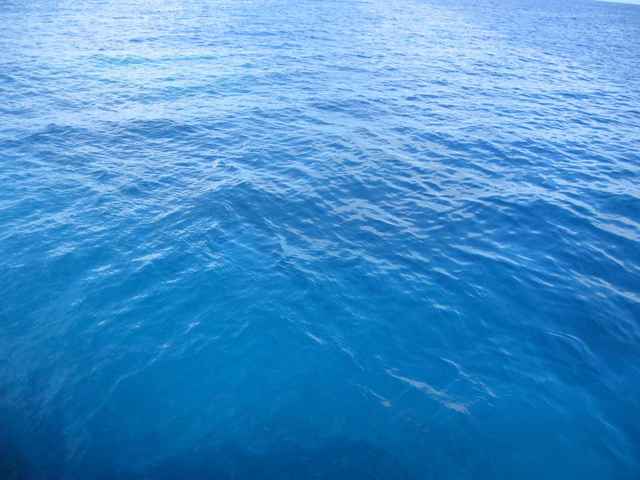 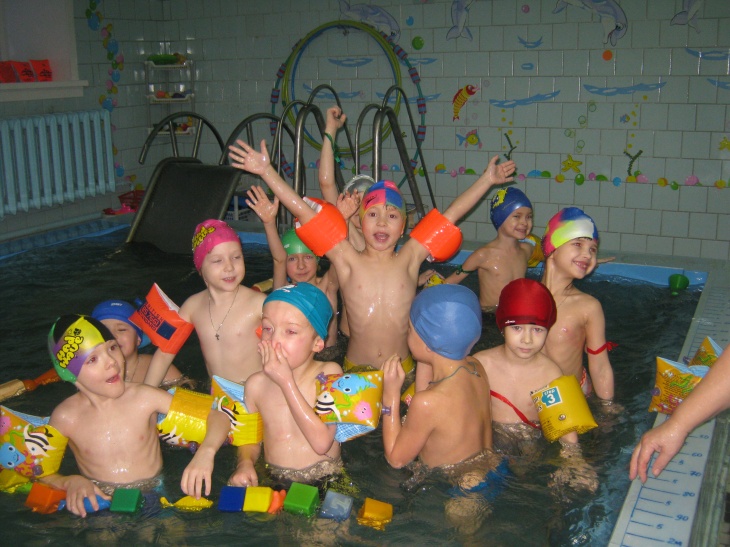 Давайте же плавать учиться,Нырять и в воде веселитьсяПусть в жизни везде и всегдаВам радость приносит вода!
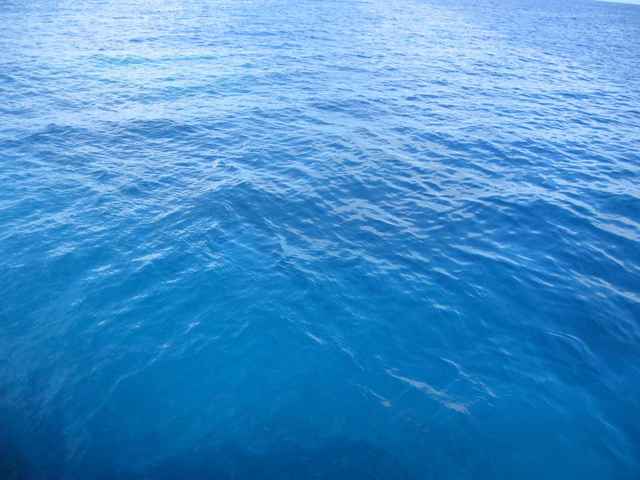 Спасибо за внимание!!!